Вирусное заболеванияГРИПП.
Федорченко Татьяна.10-А класс
Грипп — тяжелая вирусная инфекция, поражающая людей независимо от пола или возраста. Это острое заболевание, которое отличается резким токсикозом, катаральными явлениями в виде ринита, заложенности носа и кашля с поражением бронхов.

Эпидемии гриппа случаются каждый год обычно в холодное время года и поражают до 15% населения земного шара. Грипп и ОРВИ составляют 95% всех инфекционных заболеваний в мире. Ежегодно в мире заболевают до 500 млн. человек, 2 миллиона из которых умирают. В России ежегодно регистрируют от 27,3 до 41,2 млн. заболевших гриппом и другими ОРВИ.

Периодически повторяясь, грипп и ОРЗ отнимают у нас суммарно около года полноценной жизни. Человек проводит эти месяцы в беспомощном состоянии, страдая от лихорадки, общей разбитости, головной боли, отравления организма ядовитыми вирусными белками. При тяжелом течении гриппа часто возникают необратимые поражения сердечно-сосудистой системы, дыхательных органов, центральной нервной системы, провоцирующие заболевания сердца и сосудов, пневмонии, трахеобронхиты, менингоэнцефалиты.
Обычно грипп начинается остро. Инкубационный период, как правило, длится 2 — 5 дней. Затем начинается период острых клинических проявлений. Тяжесть болезни зависит от общего состояния здоровья, возраста, от того, контактировал ли больной с данным типом вируса ранее. В зависимости от этого у больного может развиться одна из четырех форм гриппа:
Легкая
Среднетяжелая
Тяжелая Гипертоксическая.
В случае легкой (включая стертые) формы гриппа температура тела остается нормальной или повышается не выше 38°С, симптомы инфекционного токсикоза слабо выражены или отсутствуют.
В случае среднетяжелой формы гриппа температура повышается до 38,5 — 39,5° С, к которой присоединяются классические симптомы заболевания:
Интоксикация (обильное потоотделение, слабость, суставные и мышечные боли, головная боль).
Катаральные симптомы.
Респираторные симптомы (поражение гортани и трахеи, болезненный кашель, боли за грудиной, насморк, гиперемия, сухость слизистой оболочки полости носа и глотки).
Абдоминальный синдром (боли в животе, диарея отмечается в редких случаях и, как правило, служит признаком других инфекций. То, что известно под названием «желудочный грипп», вызывается совсем не вирусом гриппа).
При развитии тяжелой формы гриппа температура тела поднимается до 40 — 40,5°С. В дополнение к симптомам, характерным для среднетяжелой формы гриппа, появляются судорожные припадки, галлюцинации, носовые кровотечения, рвота.
Симптомы ГРИППА!!!
При возникновении первых симптомов гриппа показано применение следующих средств:
обильное питье (горячий чай, морс, боржоми с молоком);
жаропонижающие средства (парацетамол, панадол, колдрекс); 
сосудосуживающие средства местно для облегчения носового дыхания;
мукалтин, корень солодки, настойка алтея и другие средства для разжижения и отхождения мокроты;
противокашлевые средства (пертуссин, бронхолитин, бромгексин, грудной сбор);
в первые дни болезни рекомендуются паровые ингаляции с настоями из ромашки, календулы, мяты, шалфея, зверобоя, багульника, сосновых почек;
аскорбиновая кислота, поливитамины;
антигистаминные препараты (тавегил, супрастин); 
в первые дни заболевания — натуральные препараты, поддерживающие иммунитет (интерферон, афлубин).
Во время эпидемий уровень госпитализаций возрастает в 2 — 5 раз. Наибольшие жертвы грипп собирает среди пожилых групп населения, страдающих хроническими болезнями. Смерть при гриппе может наступить от интоксикации, кровоизлияний в головной мозг, от легочных осложнений (пневмония), сердечной или сердечно-легочной недостаточности. Грипп может давать такие опасные осложнения, как синдром Рейе, менингит и энцефалит. Распространенными осложнениями после гриппа являются также риниты, синуситы, бронхиты, отиты, обострение хронических заболеваний, бактериальная суперинфекция. На ослабленный гриппом организм часто садится бактериальная инфекция (пневмококковая, гемофильная, стафилококковая).
Схема взаимодействия вируса и клетки..
Межклеточная стадия      Связывание рецепторов
Эндоцитоз
Слияние
Высвобождение вирусной РНК
Проникновение в клеточное ядро
Перемещение вирусной РНК и белков к клеточной поверхности.  Сборка вирусных частиц
Необходимо срочно вызвать врача, если существуют тревожные симптомы!!!!!
У детей:
         Учащенное или затрудненное дыхание 

         Кожа серого цвета или с синеватым оттенком 

        Отказ от достаточного количества питья 

        Сильная или непрекращающаяся рвота 

        Нежелание просыпаться или отсутствие активности 

        Возбужденное состояние, при котором ребенок сопротивляется, когда           его берут на руки 
 
       Некоторое облегчение симптомов гриппа, которые позже возобновляются, сопровождаясь жаром и усилившимся кашлем
У взрослых

       Затрудненное дыхание или одышка 

       Боль или сдавливание в груди или брюшном отделе 

       Внезапное головокружение 

       Спутанность сознания 

       Сильная или непрекращающаяся рвота 

       Некоторое облегчение симптомов гриппа, которые позже возобновляются, сопровождаясь жаром и усилившимся кашлем
С приходом зимы все больше людей начинают кашлять и чихать, распространяя бактерии. Специалисты утверждают, что дабы избежать заражения вирусом гриппа, регулярно мыть руки – недостаточно, необходимо перестать прикасаться к лицу.
 Исследователи обнаружили, что мы сами заражаем себя бактериями и вирусами трогая нос и область вокруг рта, ведь мы постоянно соприкасаемся с загрязненными поверхностями.
Сейчас мало кто понимает, что частые прикосновения к лицу могут спровоцировать развитие болезни, поскольку между мытьем рук и касанием лица мы много раз прикасаемся к различным поверхностям – дверным ручкам, кнопкам лифта, клавиатуре, столу, телефону и т.д.
Так, что дорогие Друзья, следите за собой..Будьте более внимательными, аккуратными  и по чаще мойте руки и бережно относитесь к своему здоровью!!!Ведь это ваше здоровья, вы сами можете себя защитить!!!!
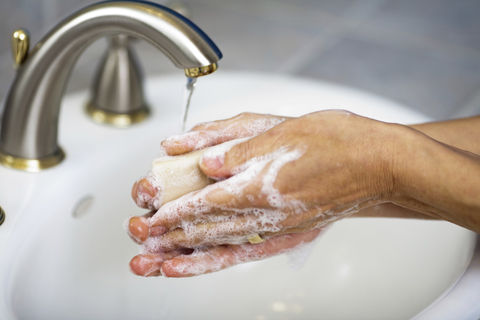